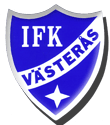 Föräldrainfo
IFK Västerås P-052019-02-13
Kl 18:30
Draft2
IFK info
IFK Västerås grundades 1898 (Västerås äldsta fotbollsförening)
1904 Spelas den första fotbollsmatchen. Matchen spelas i Sala mot Köping.
Herrlaget spelar just nu i division 4
Hemsida IFK Fotboll: http://www.ifk.nu
Blåa tråden
IFK info (2)
Kansli / Licenser  / Lag
Susanne Lindqvist 021-41 44 22 / 070 310 17 00
Mail: susanne@ifk.nu
Kansli /Medlem
Sofia Olsson  021-41 44 22
Mail:  sofia@ifk.nu
Herrlaget/utveckling Ungdom
Jonny Rödlund har slutat
Ledare och Tränare 2019
Magnus Elvhage, tränare
Lars Ericsson, tränare och målvaktstränare
Ole Jonsson, tränare
Göran Linvall, tränare
Karsten Kretschmar, lagledare (och tränare)

Set-up 2019:

Ansvar för träningsplanering:	Magnus (Göran)
Målvaktsträning:			Lars (Karsten)
Huvudtränare vid matcherna: Lars (Karsten)
Föräldrar
Föräldrar presenterar sig 

Kassör:				Karin Spector
Matchvärdansvarig:		Åke Siwertson?
Tränarutbildning (Svff)
Ungdomar 13-19 år
Barn upp t.o.m. 12 år
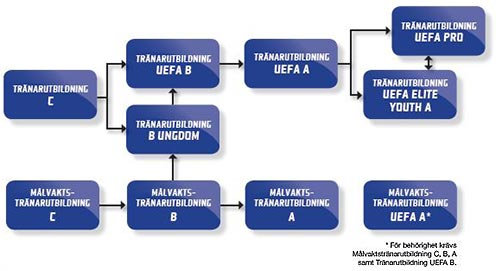 Truppen 2018
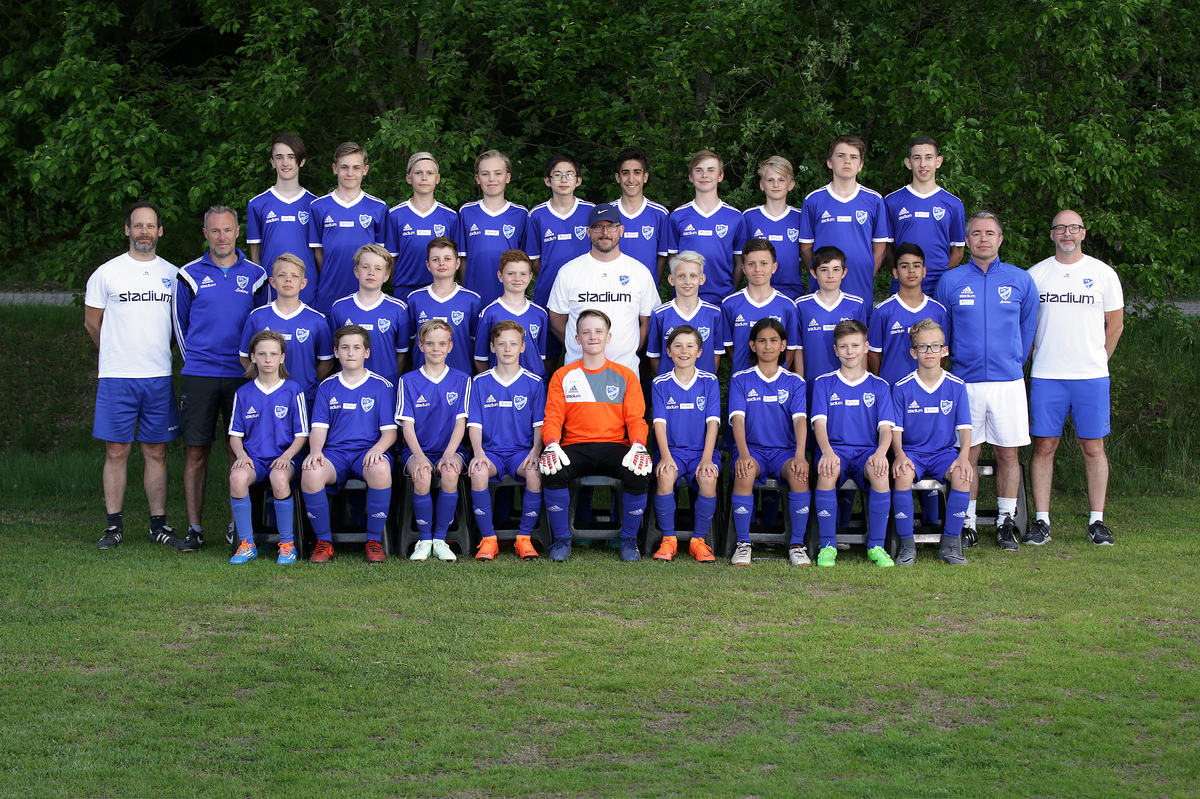 Truppen 2019
Nuvarande trupp: 24
Nya spelare sedan sist: 
Luciano
Leon
Slutat: Noel, Max, August Ha, Viggo, Lukas
[Speaker Notes: Nästa säsong, hur många fortsätter ? Hur många lag?]
P05 på Facebook
Skicka gärna en vänförfrågan till oss via FB!
Filosofie P05 (14 år)
Alla spelar
Alla spelar lika mycket
Alla får spela på alla positioner
Under en och samma match behåller man samma position
Vi följer spelarutvecklingsplanen som är utgivit från Sveriges fotbollsförbundFokus är på spel med boll och att ha roligt Fokus är inte på att vinna matcher till varje pris
Lagkaptens rollen kommer att roteras. Kriterier för att bli lagkapten för en match är: Visa ansvar för laget, delta mycket i träningarna och vara ett föredöme
Seriespel 2019
Krav på att vara med på match är att vara med på  minst 50% av träningarna 
2 lag anmälda i serien 13-14 år
9-manna med offside med  7 resp. 11 manna mål
Serietabeller kommer att finnas 
Vi kommer att anpassa nivån till varje match efter bästa förmåga och erfarenhet från tidigare säsongerna 
Tränarna har koll på hur ofta killarna har kallats, har spelat och på vilka positioner
MatcherSpelschema (vårtermin)
Matchtiderna är inte fastställda ännu
Information på laget.se gäller
Killar som inte är anmälda i klubben eller inte har betalt får inte spela
Ytterligare info finns på http://vff.se/
Ord till föräldrar
Vid förhinder (match) måste ledaren informeras 
Uppdatera bilderna på hemsidan
Ingen coaching till barnen från sidan
Se till att barnen har ätit ordentligt en stund innan träningen
Kom i tid till samling, träning och match
Laguppställningen gås igenom strax efter samlingen 
Var på plats 10 min innan träningen börjar
Vid match står föräldrar på andra sidan 
Barnen ska ha varma kläder med sig
Träningar
Vinter
Onsdagar Kl 19:30-21:00, Wenströmska
Söndagar Kl 18:00-19:30, Solid Park
Sommar 
Tisdagar och torsdagar 18:30 – 20:00 (om möjligt) 
Konditions och styrketräning med Cecilia Murelius
Träningsmatcher & Cuper 2019
Träningsmatcher (hittills bokade)
Februari?		Barkarö (hemma)
13 mars		VIK hemma  (Kl 18:00 Solid Park)
7 april		SSK OBS hemmamtach (Kl 9 Hamre)
13 april		VIK borta (Kl 16 Skultuna Gräsplan) 

Ingen Gothia Cup i år. Bara 11 manna i vår ålder.Plan för 2020!

Cuper vår
Fibra Cup (f.d. Sharp cup) 30 maj – 1 juni
Aroscupen den 27 juni – 30 juni 

Cuper höst
Ej planerat ännu
Träningsplanering Vår 2019
v2 v3 v4
Tema1 - Anfallsspel - Spelbarhet och spelavstånd
v5 v6 v7
Tema 2 - Anfallsspel - Spelbredd och speldjup 
v8 v10 v11(sportlov)
Tema 3 - Försvarsspel – Press
v12 v13 v14
Tema 4 - Anfallsspel – Väggspel
v15 v17 v18 (påsklov)
Tema 5 - Anfallsspel – Överlappning
v19 v20 v21
Tema 6 - Försvarsspel - Press och täckning
v22 v23 v24
Tema 7 - Anfallsspel - Djupledsspel
Aktiviteter och annat 2019
Träningsläger Enköping (se nästa sida)
Fotografering 21/22 maj 2019
Restaurangchansen
Försäljning av toa/hushållspappret 
Bollkallar
Försäljning av annat? 
Andra idéer?
Träningsläger Enköping
16/3 samling Kl 14 Idrottshuset EnköpingTorggatan 2 A, Enköping
17/3 Hämtning Kl 14:15
Ingår 1 middag, 1 frukost, 1 lunch, 2 mellanmål
Hjälp av föräldrar
16/3 Mackor till alla efter badet och innan fotboll
17/3 Mackor och frukt till barnen vid hämtning
Ta med
Badkläder
Fotbollskläder 
Ombyte
Duschgrejor 
Liggunderlag 
Sovsäck + Kudde
Tbd
Ekonomi 2019 Karin SpectorUpdate 2018-02-08
Sponsorer 2019
Magnus Elvhage			
Sabina Siwertson 			

Henrik Linder 				

Peter Eriksson
Sükrü Soner
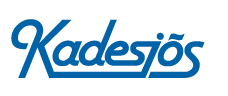 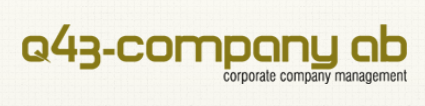 Tack!
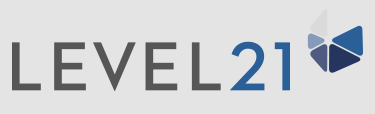 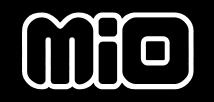 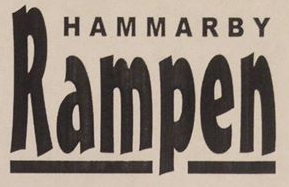 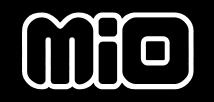 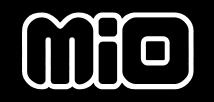 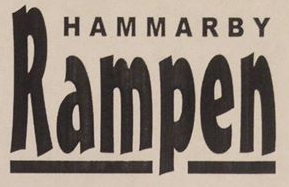 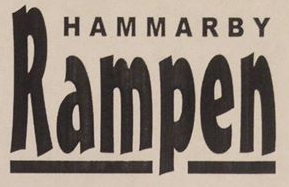 Adidas Tiro VäskaExtra fack för skor
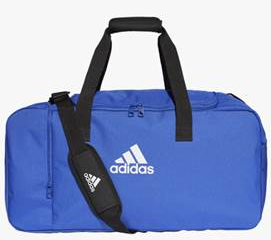 300Kr
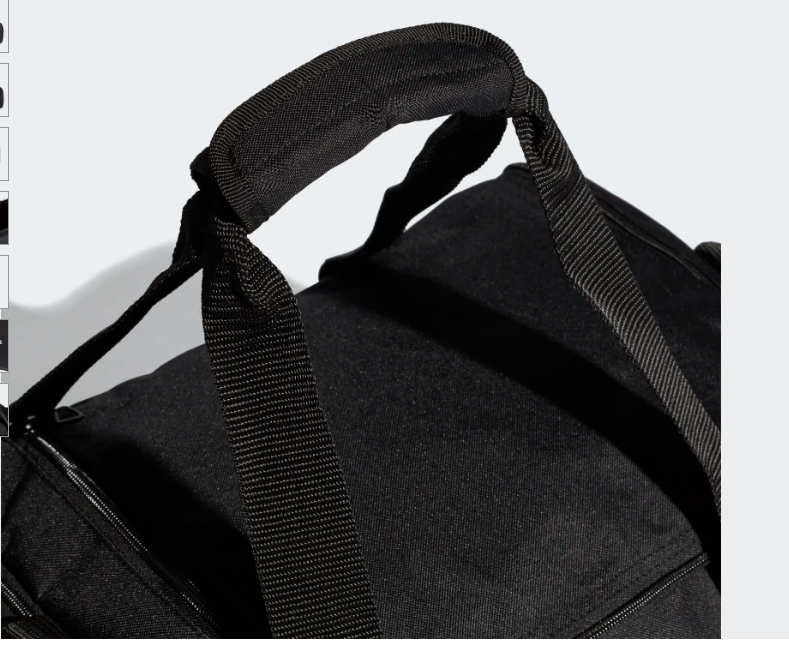 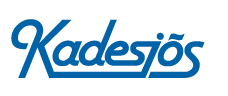 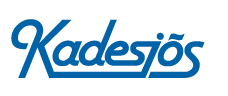 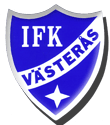 XY
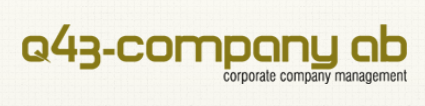 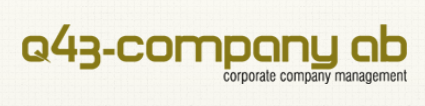 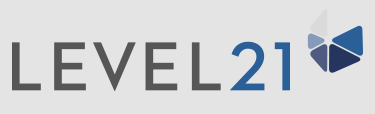 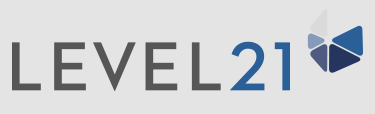 Ord till tränarna
Hur upplever ni oss som tränare?
Vad är bra?
Vad kan utvecklas?


Ledord: 
Coachande under match
Träningsupplägg
Filosofi
Involvering 
osv
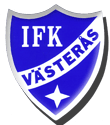 Tack för visat intresse
IFK Västerås P-05